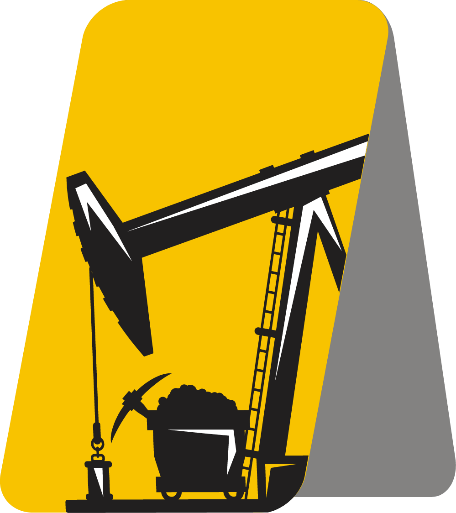 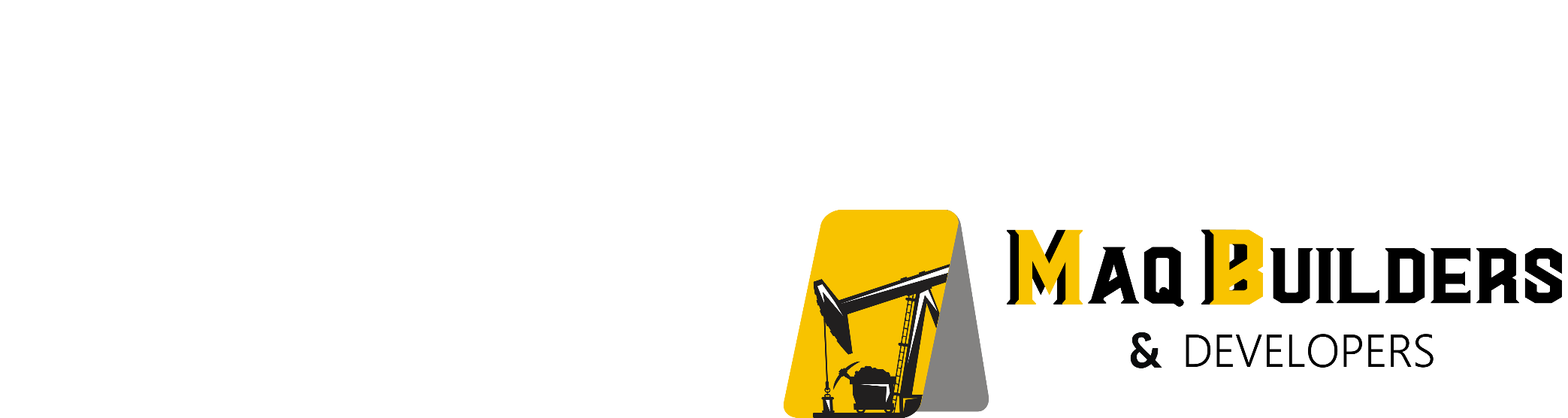 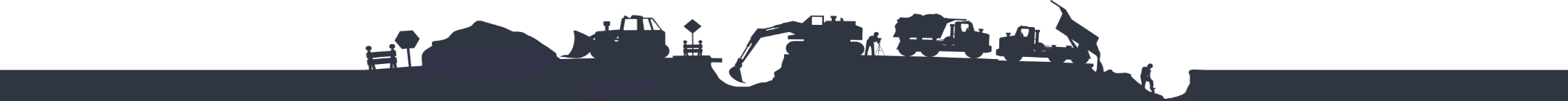 MAQ BUILDERS & DEVELOPERS
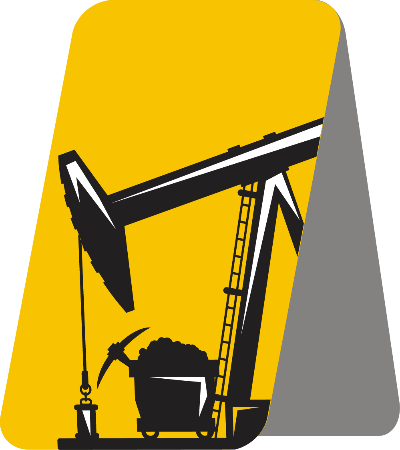 About us :
The name MAQ Builders is synonymous with those principles of excellence,         quality, commitment and personalized  service. MAQ Builders and Developers  has a reputation as a developer of           integrity and solid repute continues.
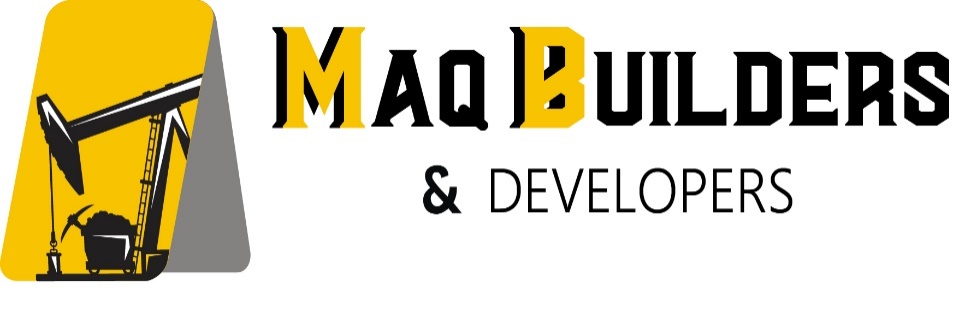 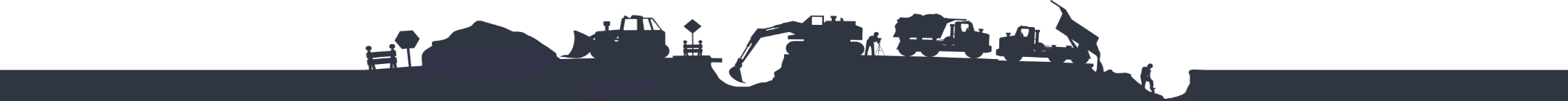 Our Core Values
Innovation
Creativity
Reliability
Commitment
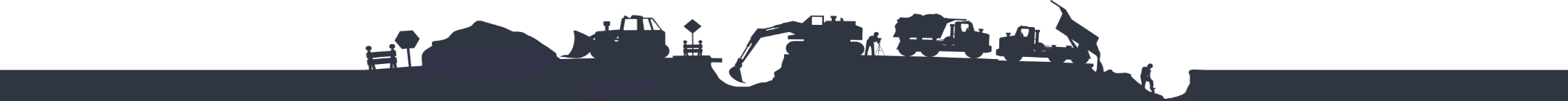 MAQ Builders & Developers
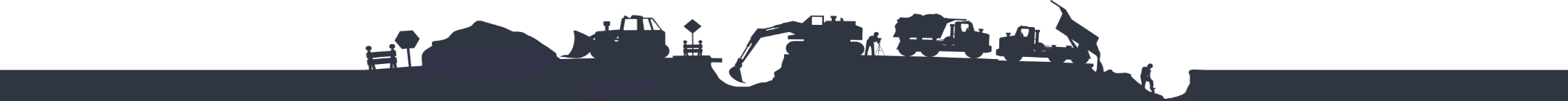 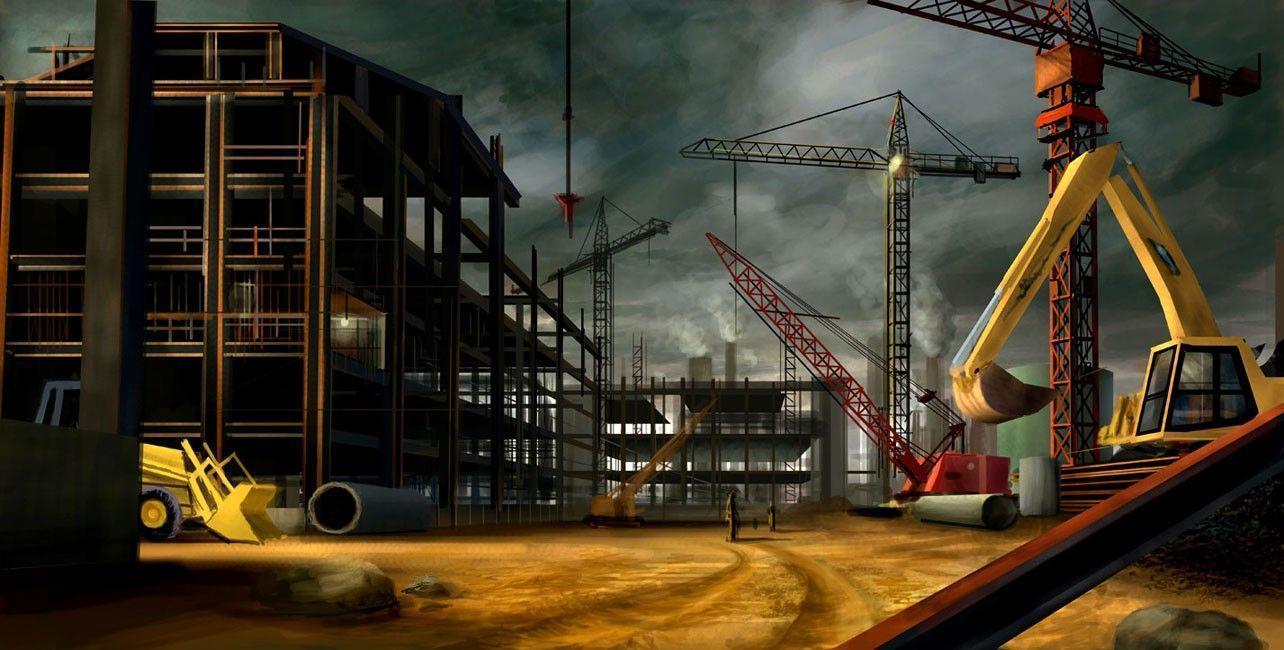 Overview Of Project
Company Overview
MAQ Builders & Developers is a construction company that is known for being some of the most structurally sound and         sustainable buildings in the modern world. Founded in 2019    by Muhammad Asim Qureshi the Company has become a force in the building community within a few years. The company    values teamwork, innovation, and hard work, which shows in  the company’s output. Our employees are trained to be the       best in their field and give our clients the quality service that    they deserve.


We construct Your Future !
ELITE WAREHOUSE SYSTEMS
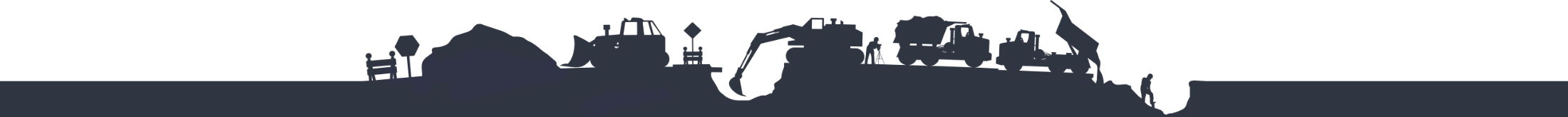 Up Coming Projects
Our upcoming projects include Elite Warehouse systems ,Elite Five Tower Residential Apartment and Four star Hotel. 
Elite Warehouse System is a large locale of 
warehouses project with the aim for providing
 logistics infrastructure to different industries
 aiming to provide state of the art supply chain solutions under one roof. The project is 
planned to affluence businesses and 
advancing the industries towards smart 
warehousing system.
(Which is going to launch in Jan 2020)
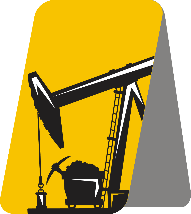 MAQ Builders & Developers
maqbuilderspk@gmail.com
021-3491666-9
0300-1-627-627
Facebook.com/maqbuilderspk
Plot #4, 1st Floor,Sumya Corner Shaheed-e-Millat Road Block #3 Karachi,                                           Pakistan . Karachi, Sindh, Pakistan.
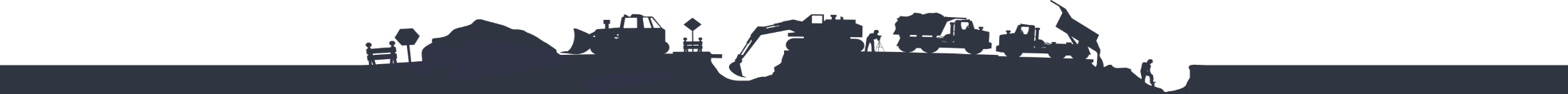